Mái ấm gia đình
Tuần 17
Bài
32
Chơi chong chóng
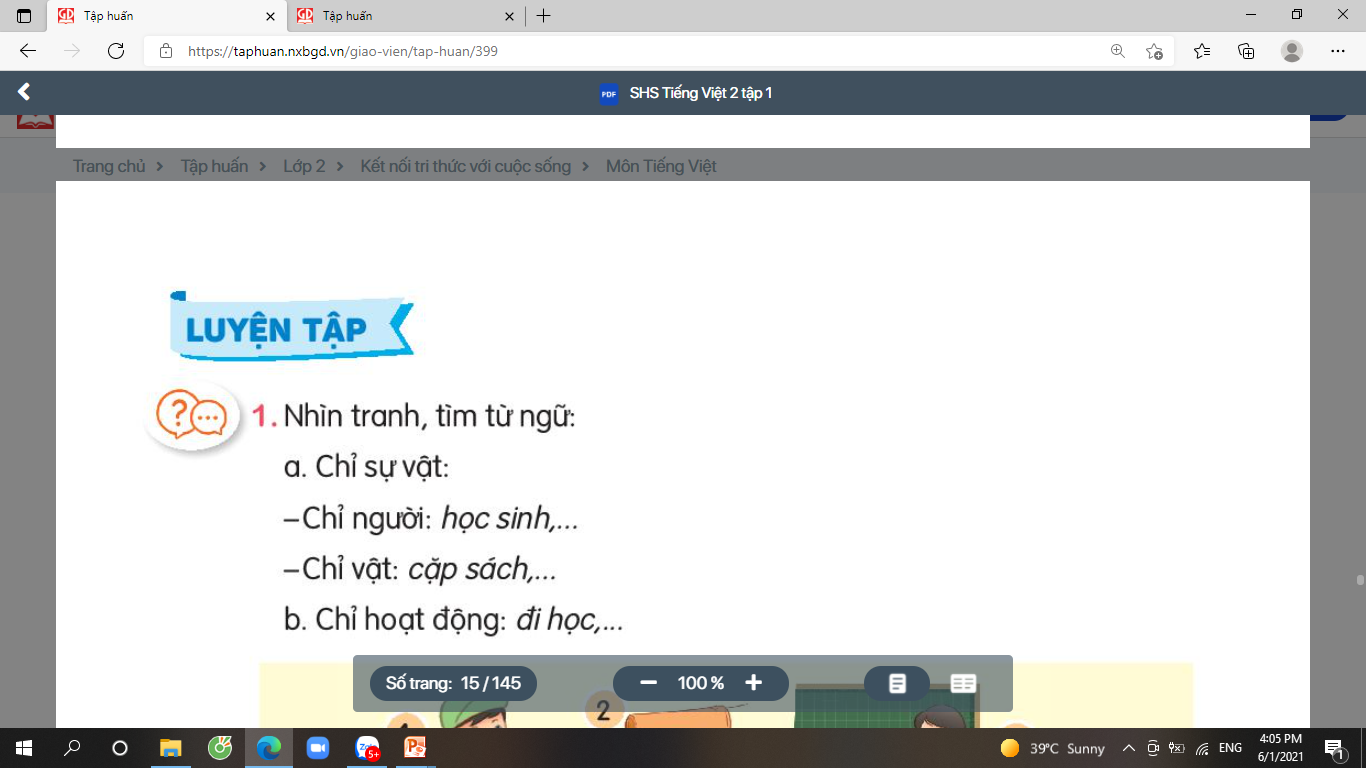 Luyện tập
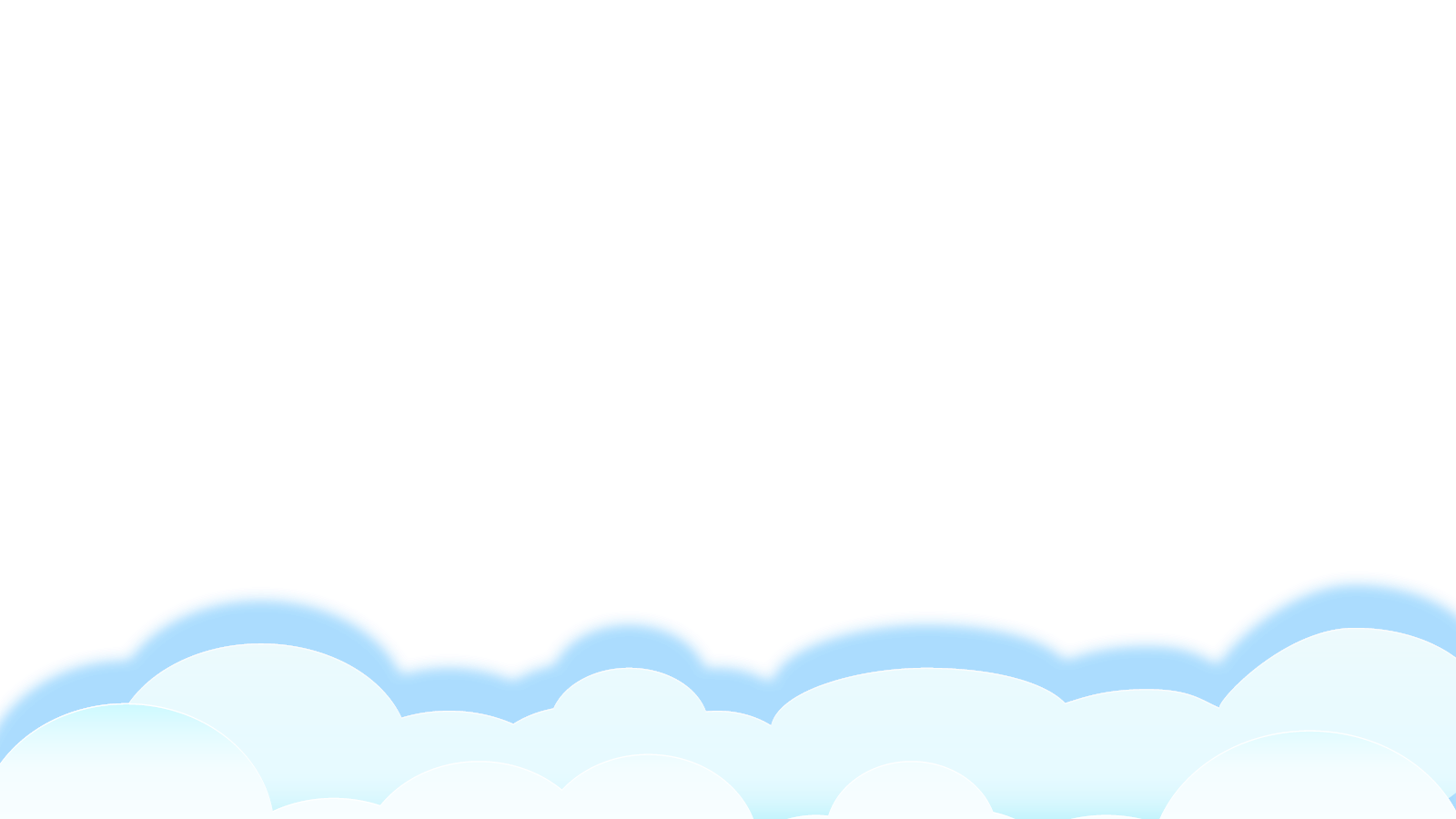 1
2
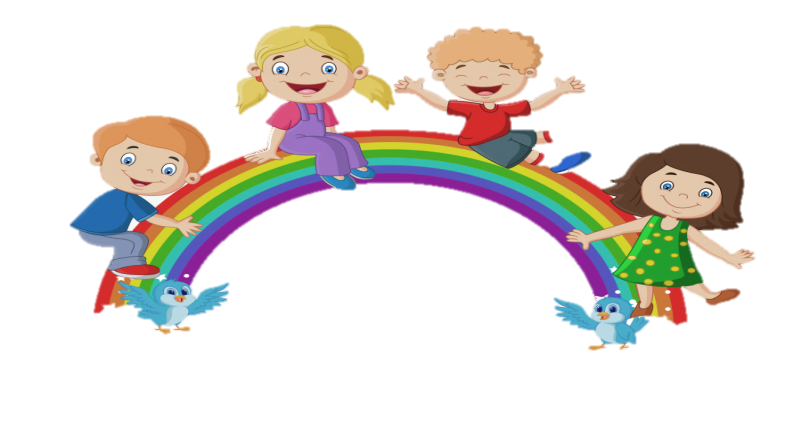 YÊU CẦU CẦN ĐẠT:
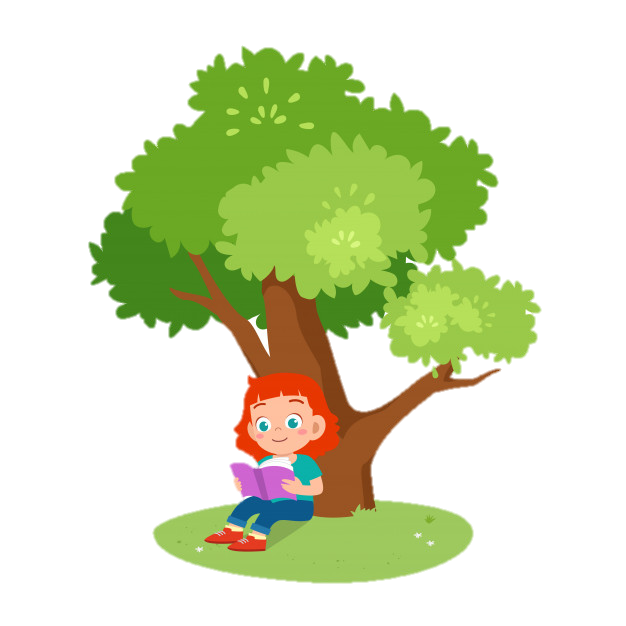 Phát triển vốn từ về tình cảm gia đình.
Luyện tập về cách sử dụng dấu phẩy.
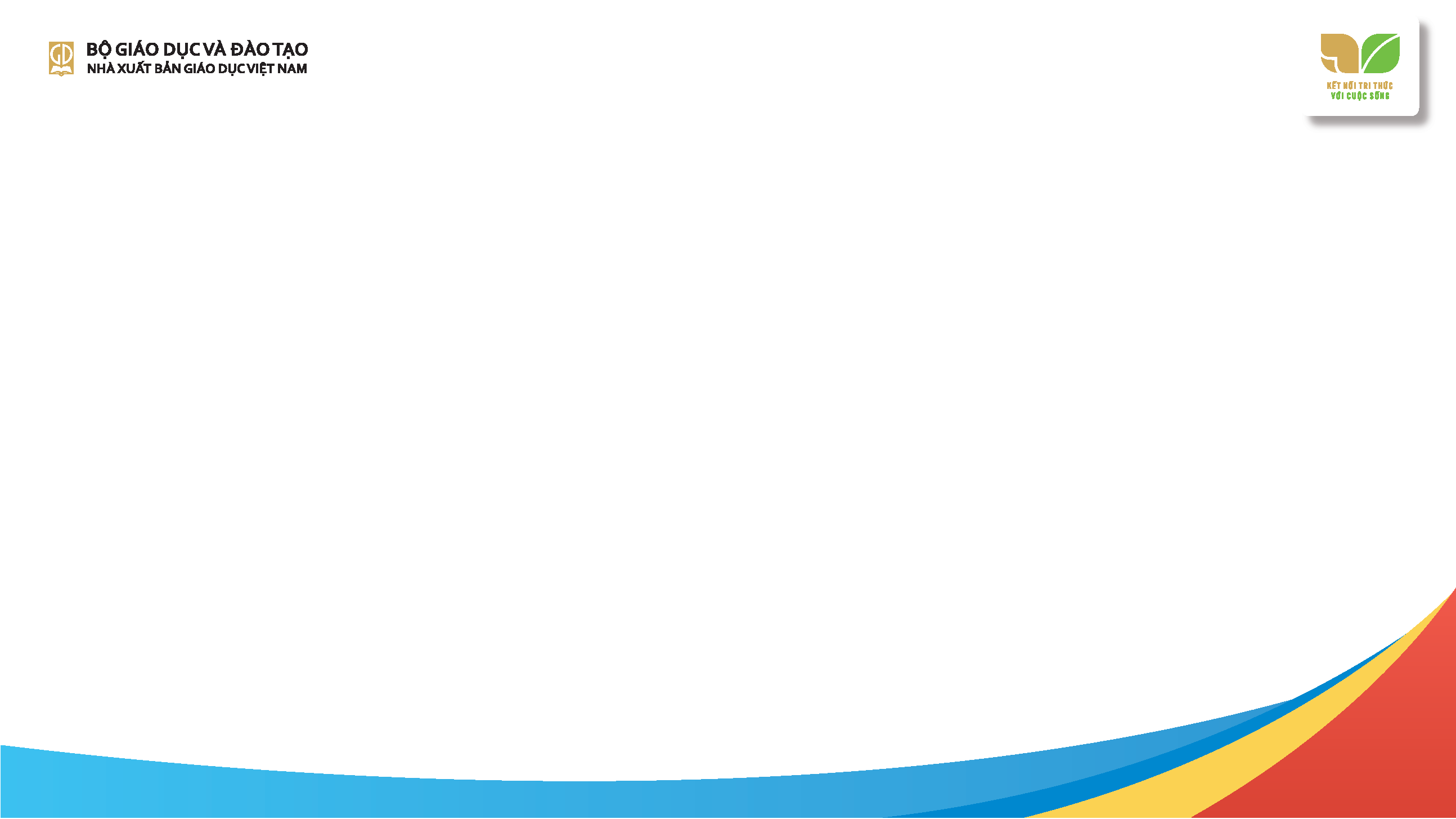 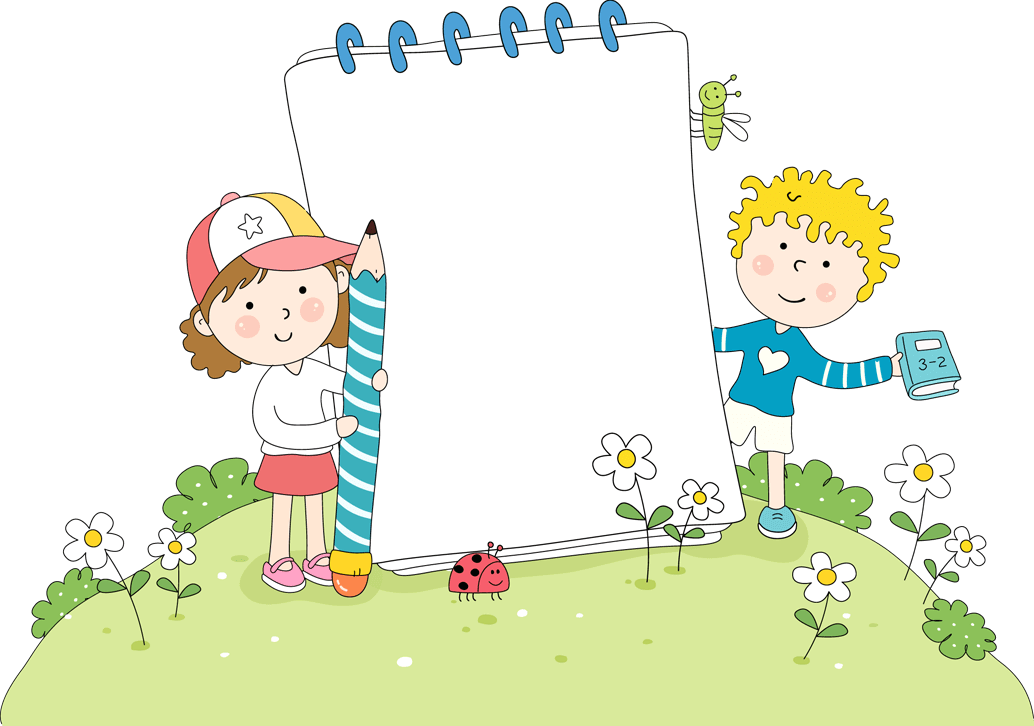 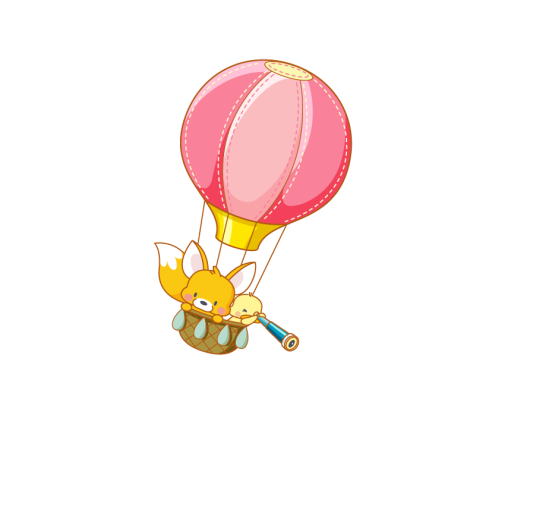 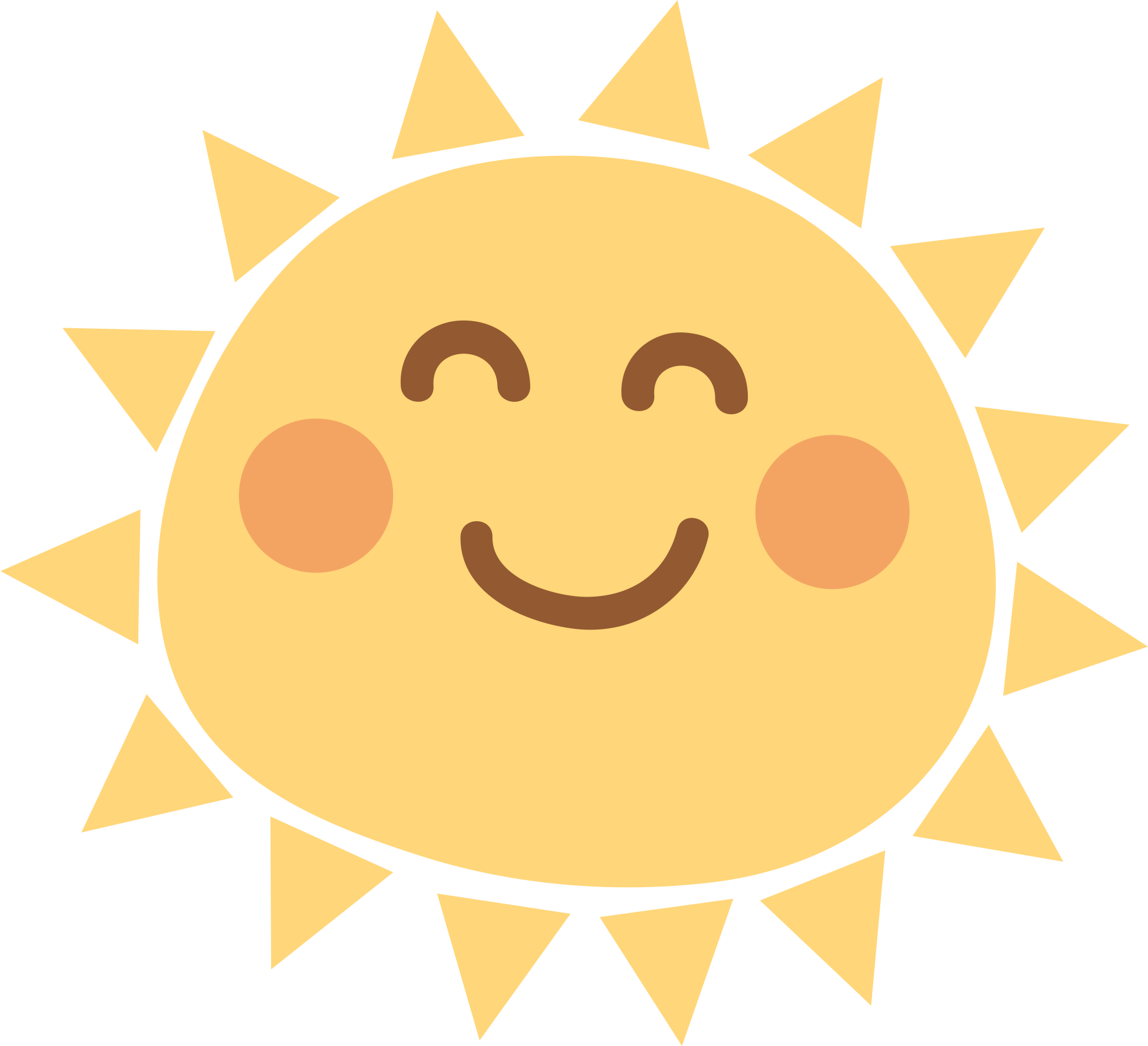 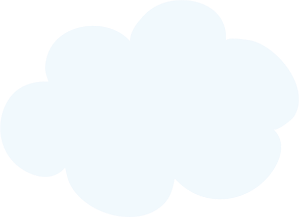 ÔN BÀI CŨ
Hỏi đáp về hoạt động trong giờ ra chơi ở sân trường em
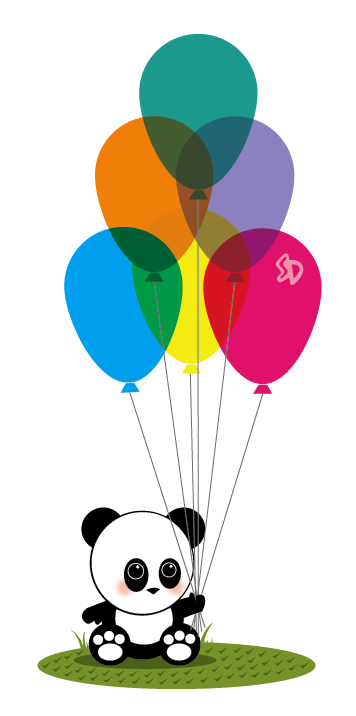 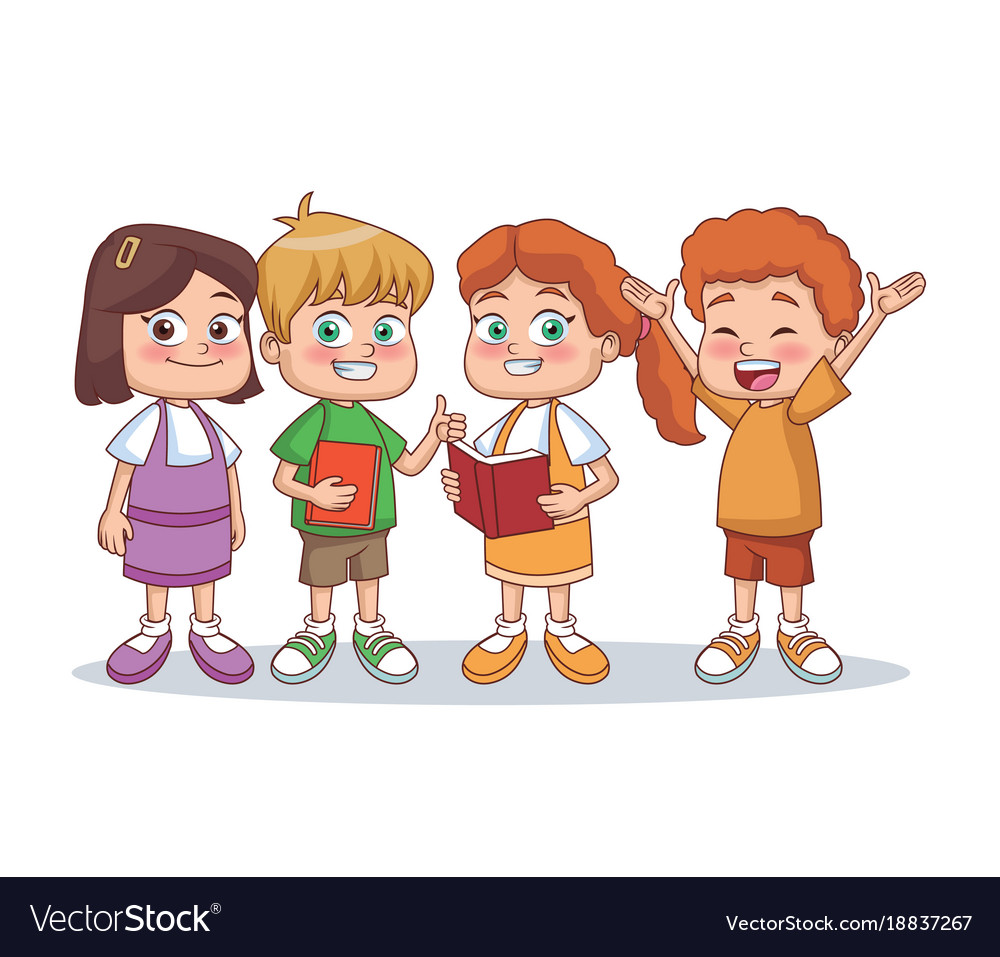 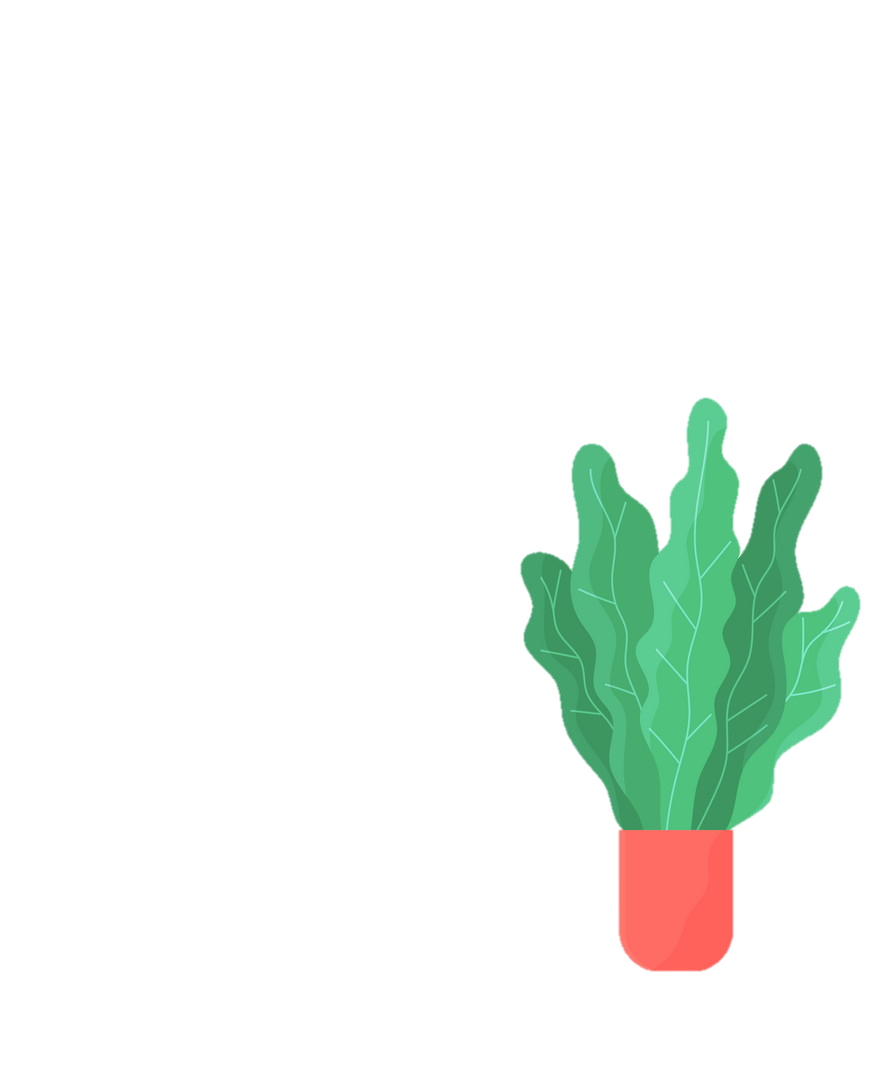 1
Tìm từ ngữ về tình cảm gia đình.
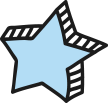 tôn trọng, kính trọng, yêu thương, che chở, gắn bó, thân thiết, đùm bọc, …
Tình cảm giữa bố, mẹ với các con như thế nào?
Tình cảm giữa anh, chị với các em như thế nào?
Các mối quan hệ trong gia đình?
Tình cảm giữa các con với bố mẹ như thế nào?
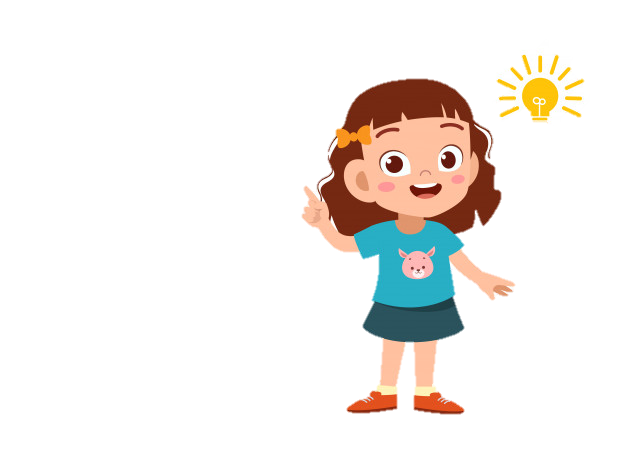 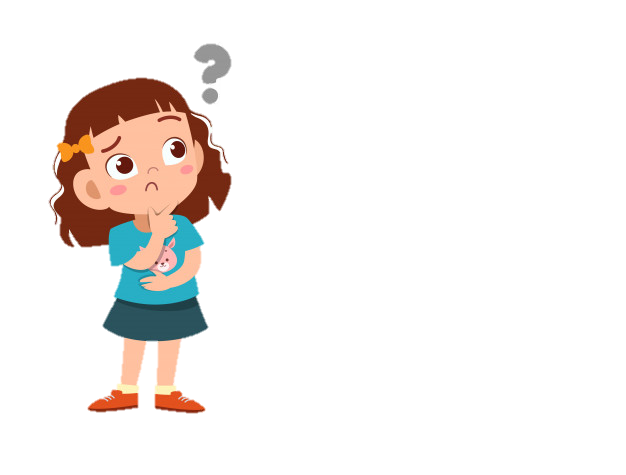 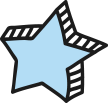 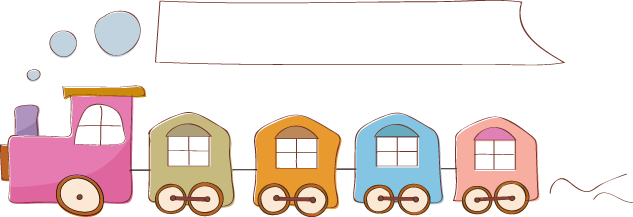 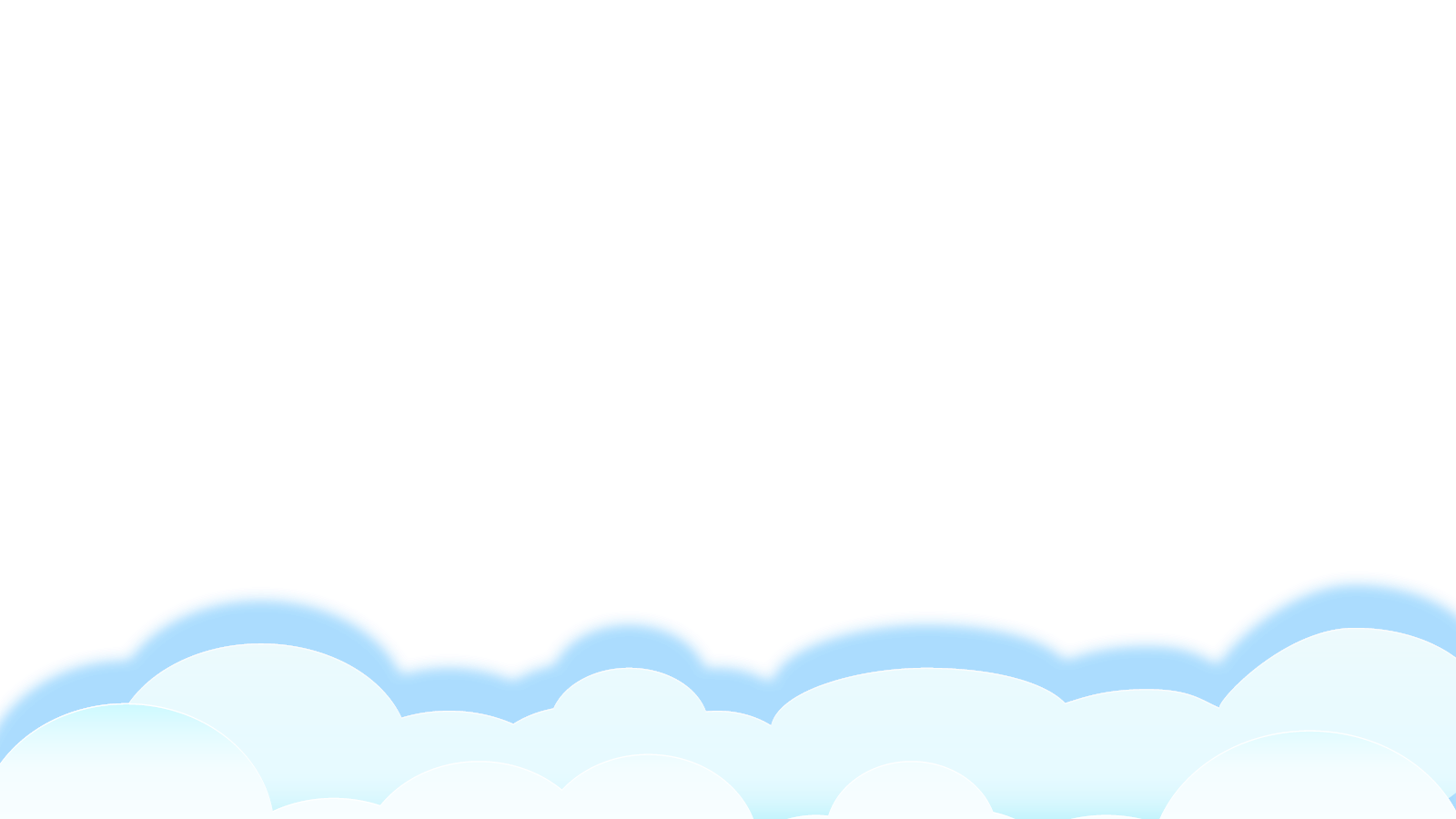 2
Những câu nào dưới đây nói về tình cảm anh chị em?
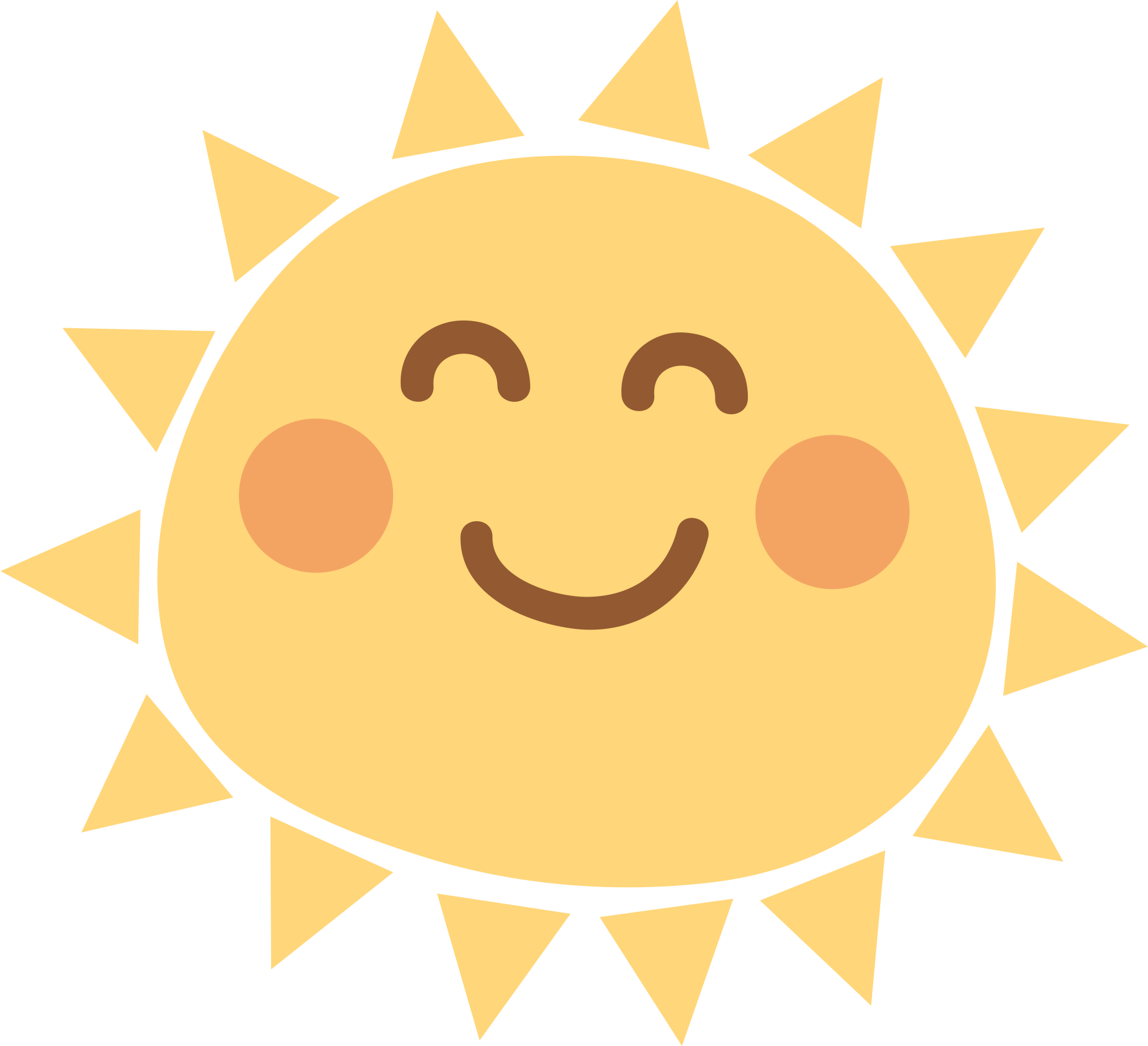 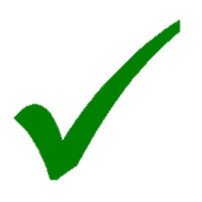 Chị ngã em nâng.
Lá lành đùm lá rách.
Anh thuận em hòa là nhà có phúc.
Anh em như thể chân, tay
Rách lành đùm bọc, dở hay đỡ đần.
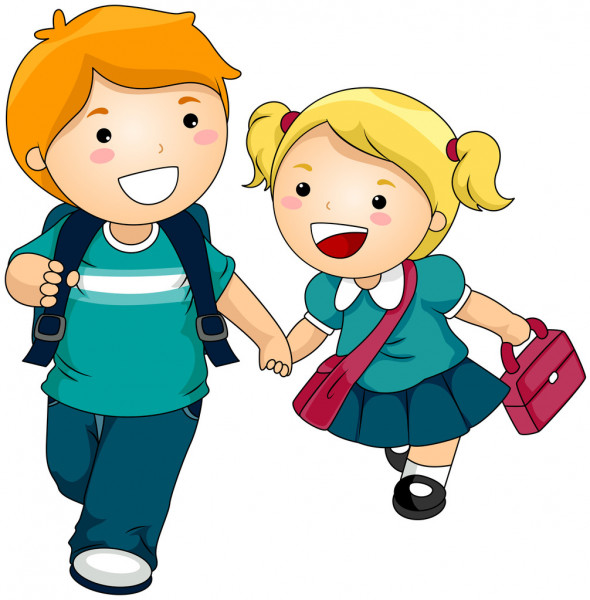 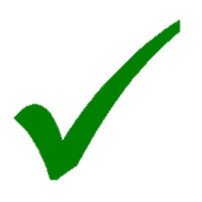 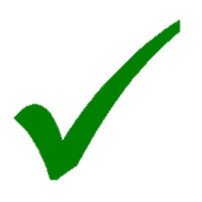 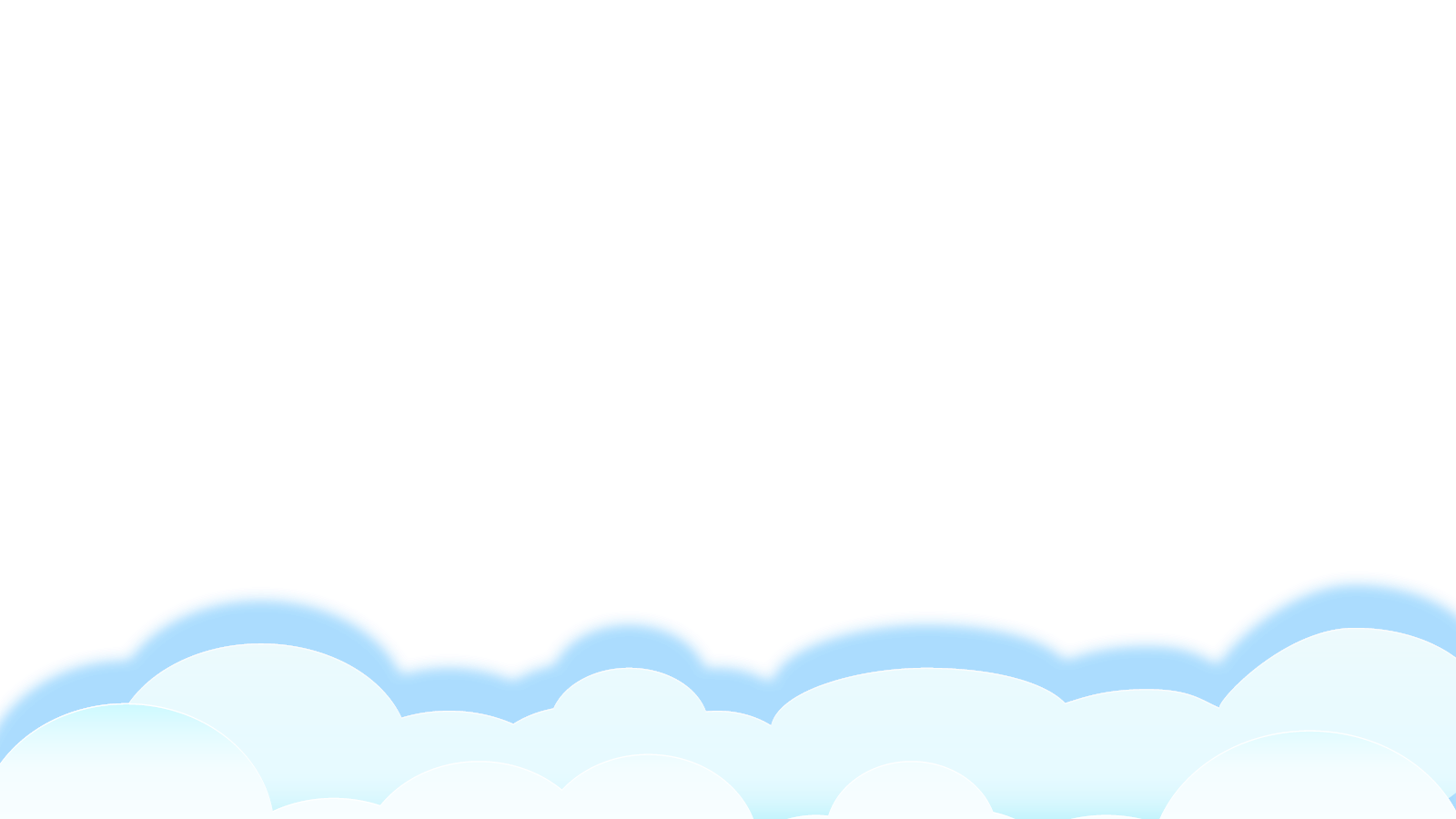 3
Cần đặt dấu phẩy  vào những vị trí nào trong các đoạn văn sau?
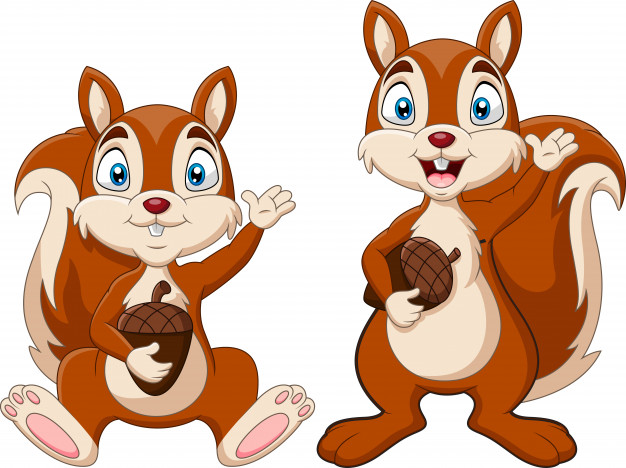 Sóc anh sóc em kiếm được rất nhiều hạt dẻ. Hai anh em để dành hạt lớn cho bố mẹ. Hạt vừa hạt nhỏ để hai anh em ăn.
,
,
b. Chị tớ luôn quan tâm chăm sóc tớ. Chị thường hướng dẫn tớ làm bài tập chơi với tớ cùng tớ làm việc nhà. Tớ yêu chị lắm!
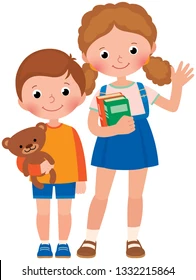 ,
,
,
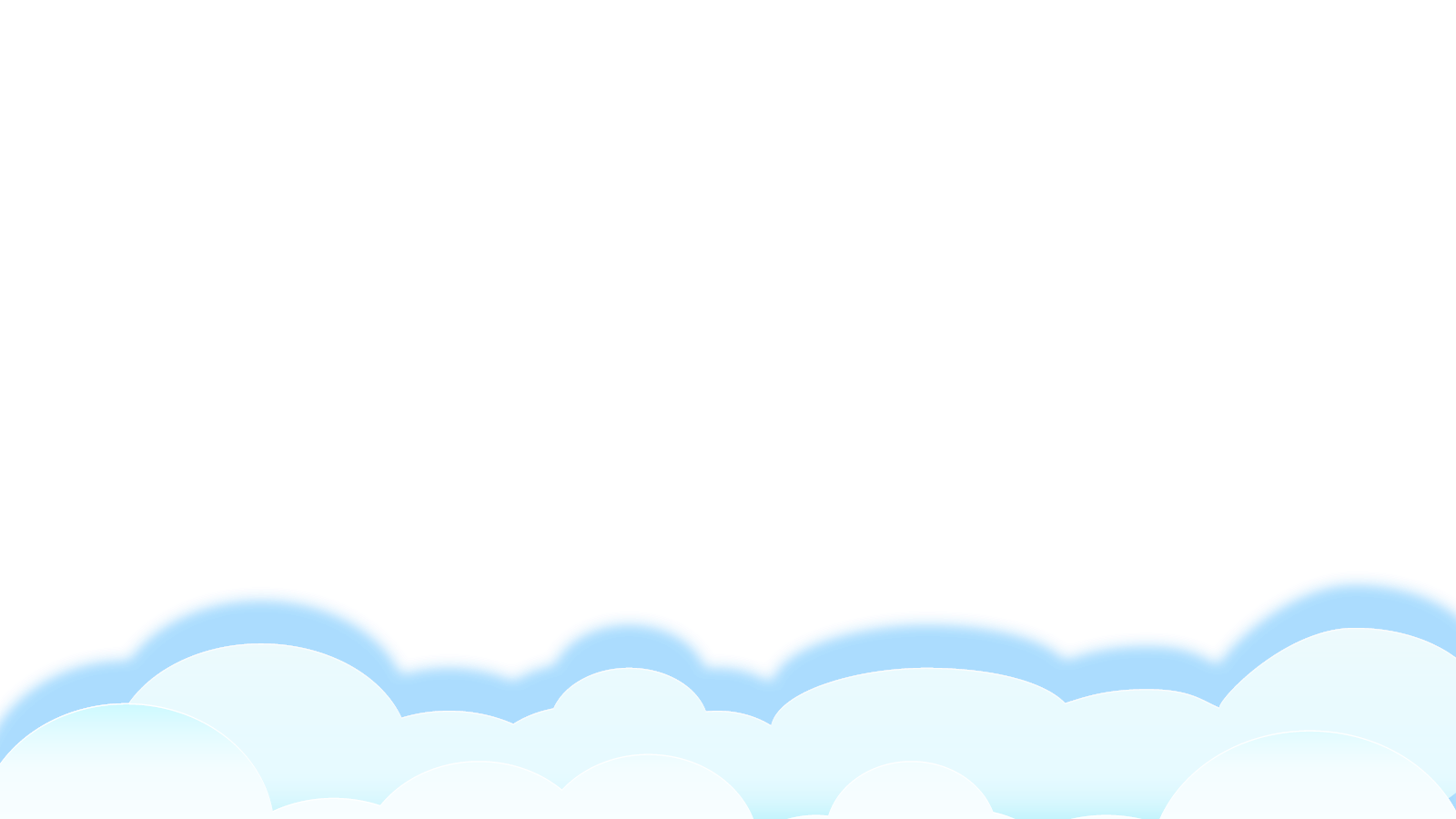 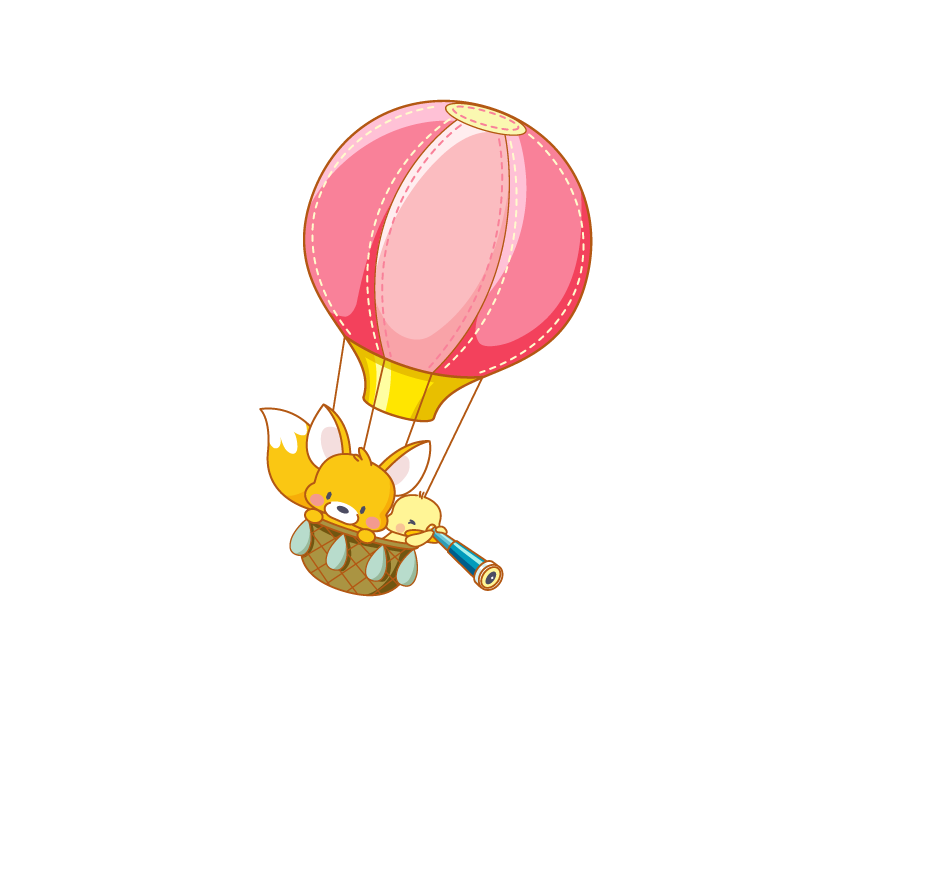 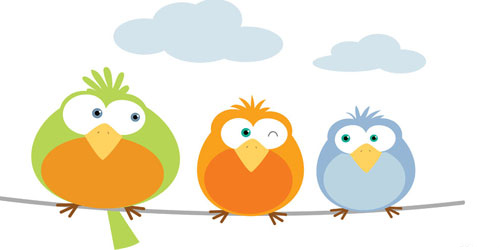 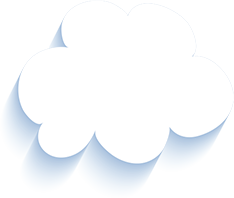 Vận dụng – Định hướng tiếp theo
Ôn tập cách dùng dấu phẩy.
Xem trước bài sau.
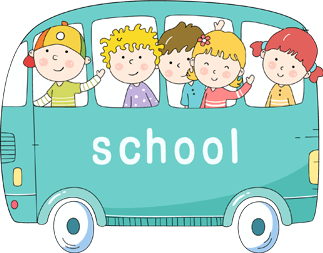 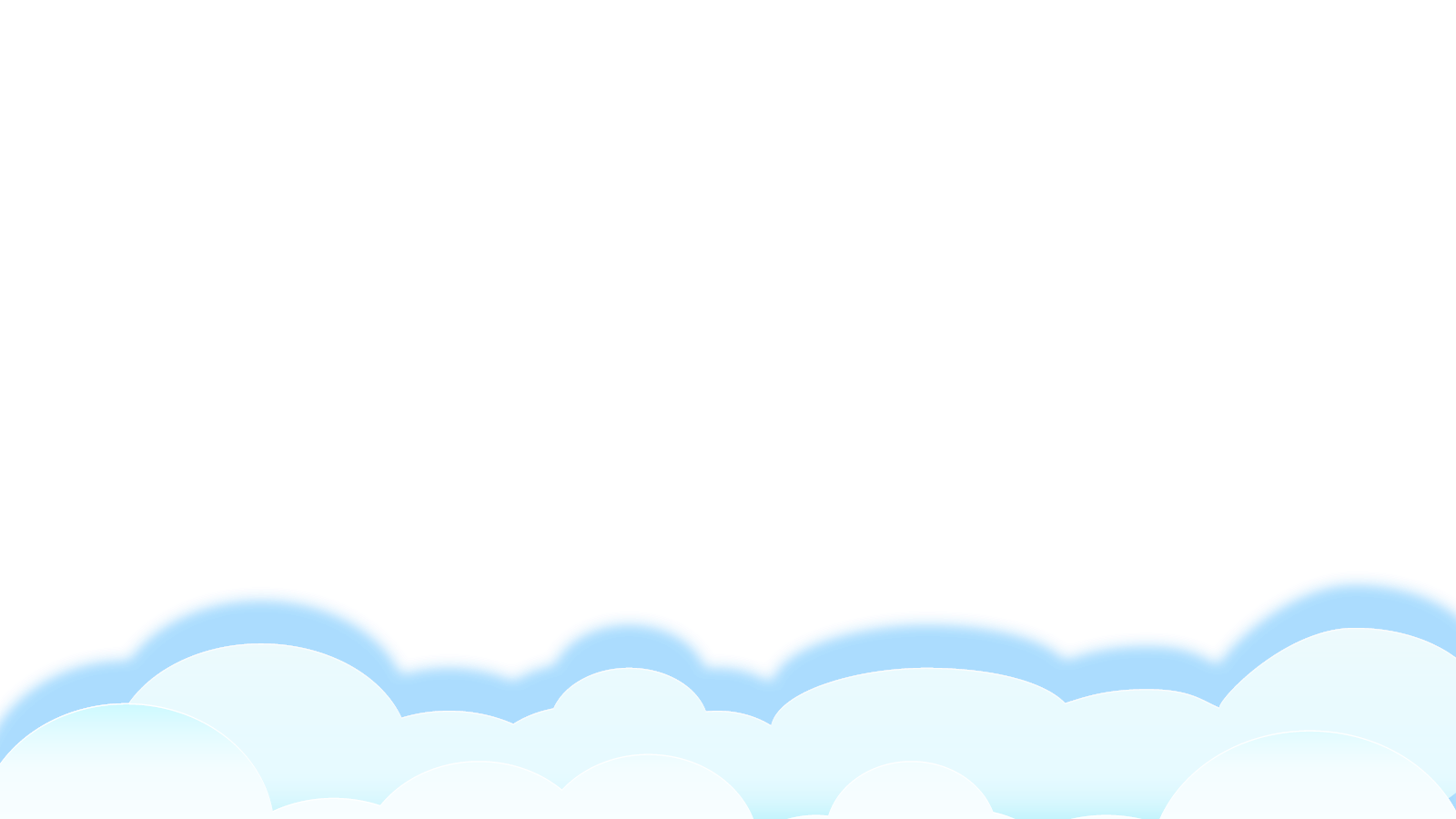 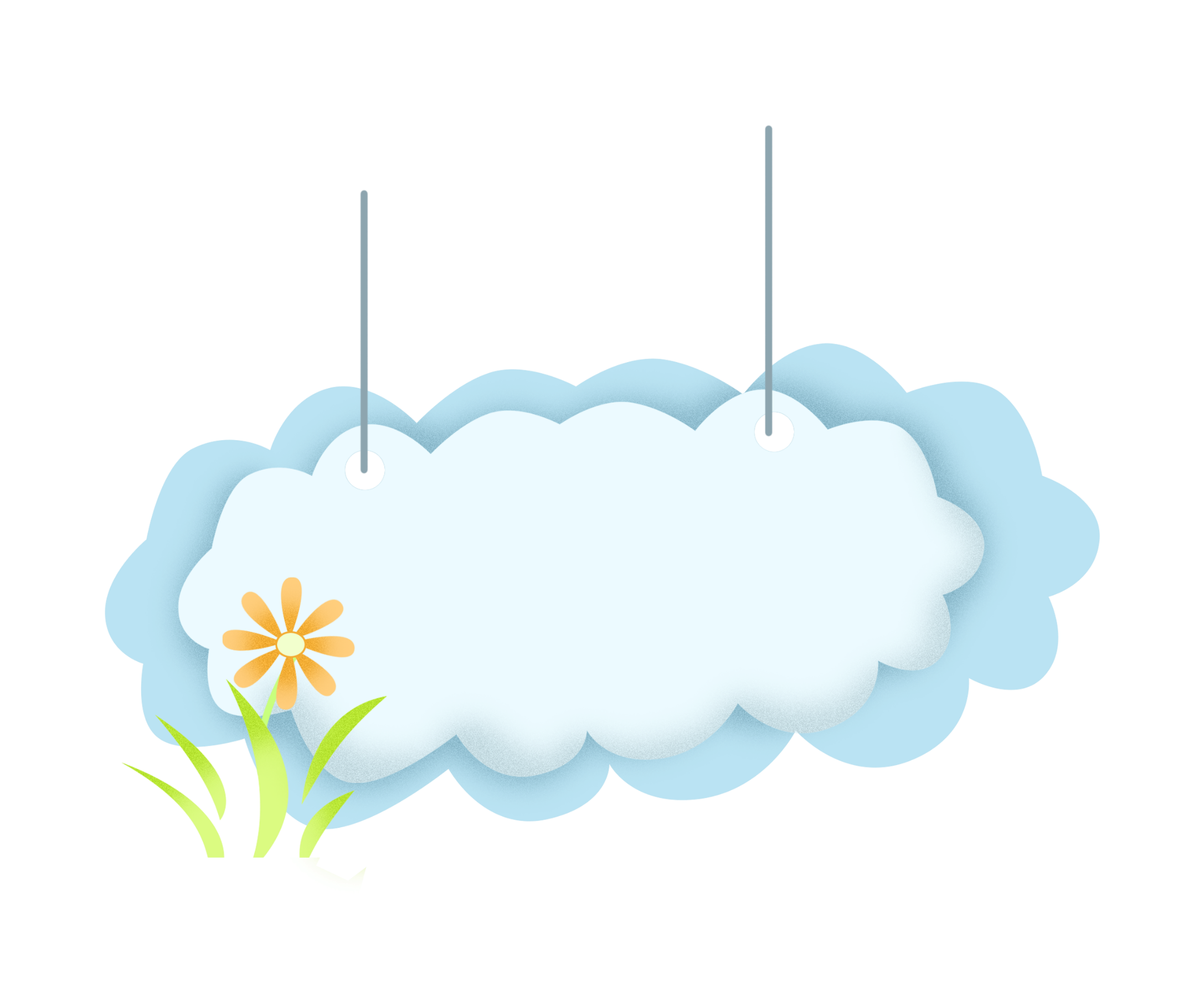 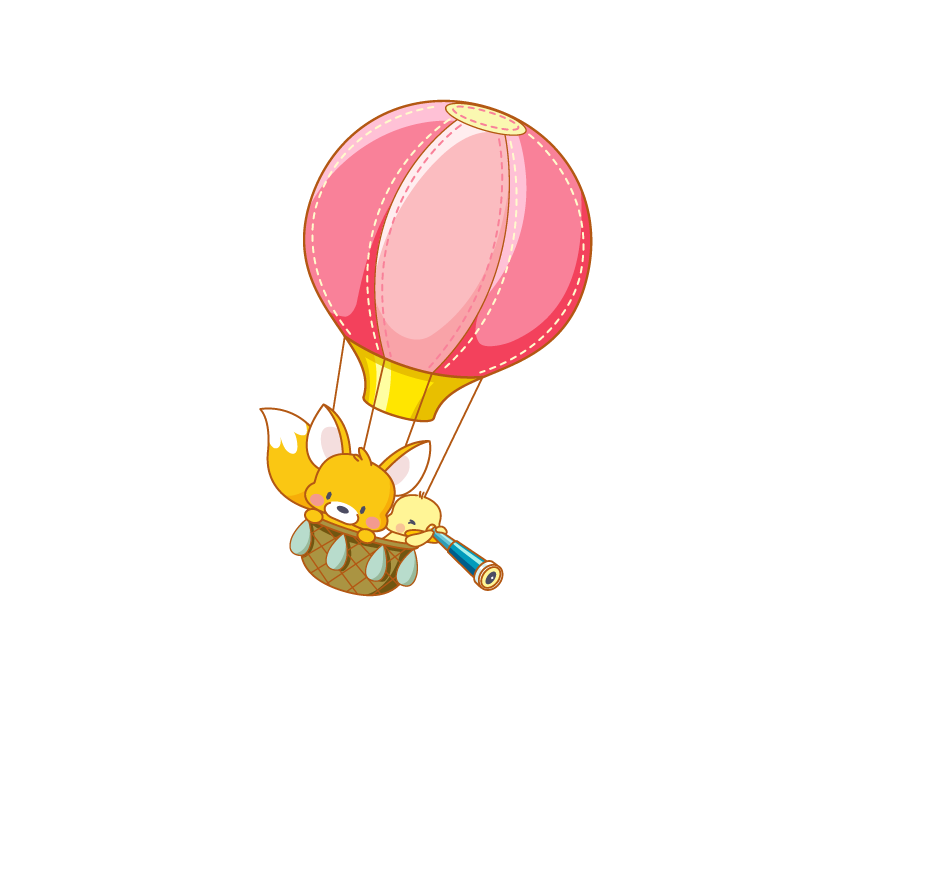 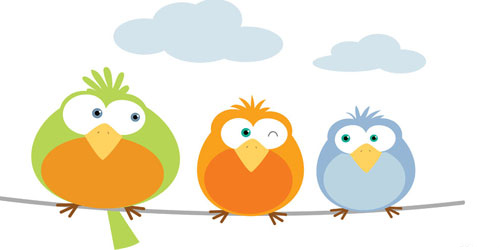 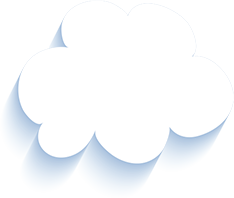 Tạm biệt và hẹn gặp lại 
các con vào những tiết học sau!
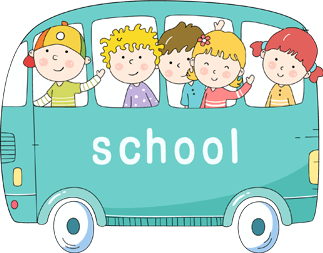 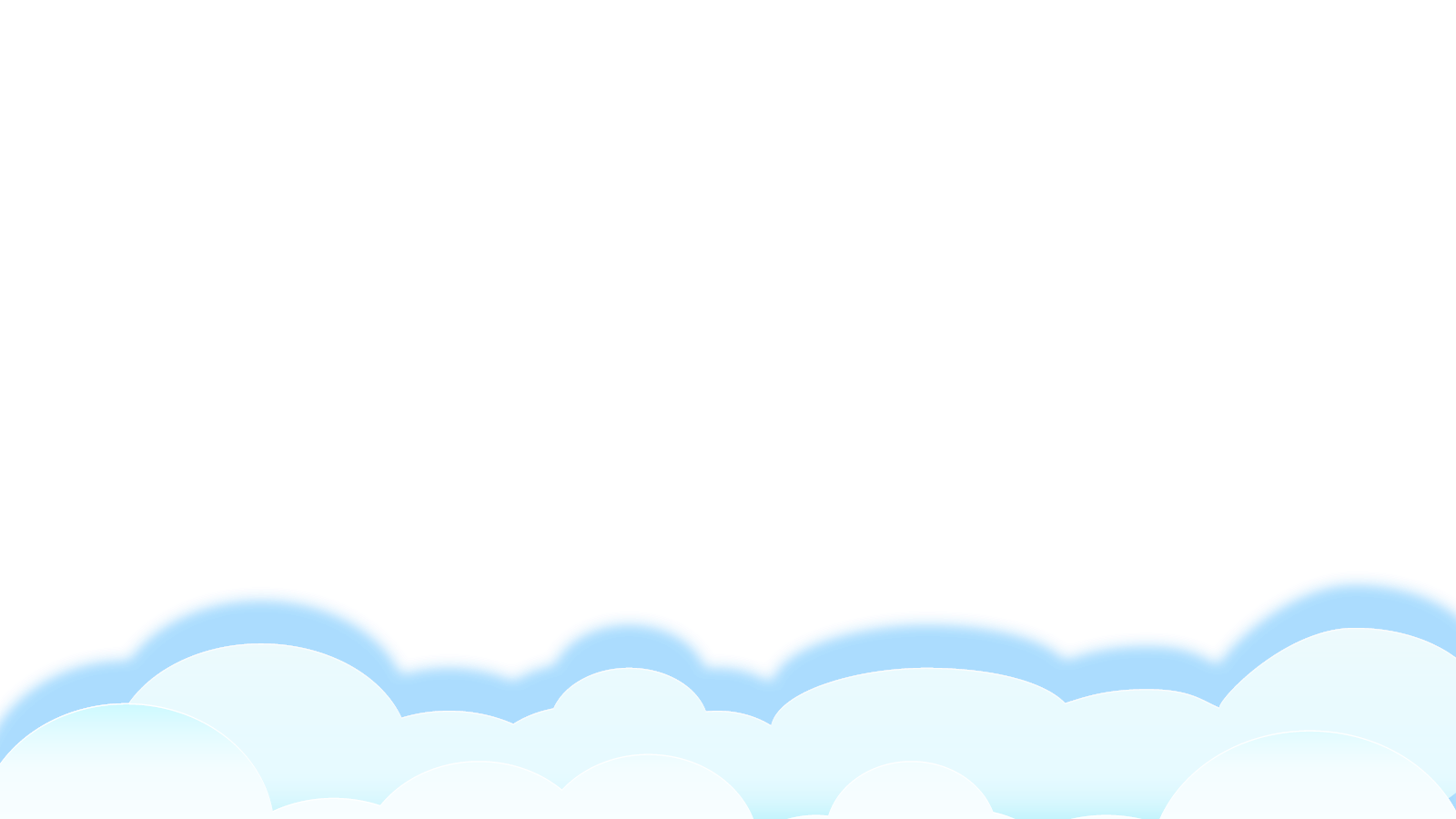